～簡単おもちレシピ～
餅ピザ
鏡開き
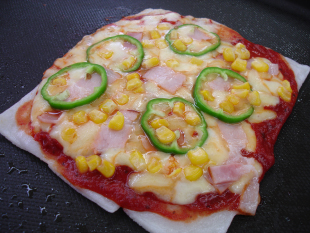 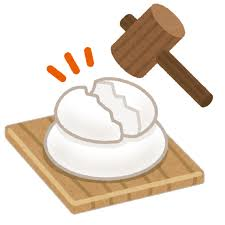 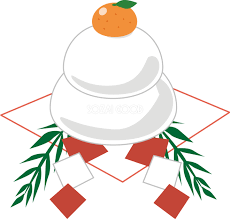 サトウ食品参照
エネルギー230kcal　たんぱく質8.8g　脂質11.3g
炭水化物22.0g食物繊維0.7g食塩1.1g
※栄養価は1人分の値です。
もち	　　　72ｇ
ピザ用チーズ　　 50g
ベーコン	      15g
ピーマン	       6g
コーン	      15g
ピザソース	   大さじ2と1/2
サラダ油	      適宜
材料2人分
鏡開きは武家の風習であったため、「切る」「割る」などの言葉
は切腹を連想させ、武家にとって縁起の悪いことから、「鏡開き」
と呼ばれるようになったという説もあります。
年末のお餅つきなどで作った昔ながらの鏡餅を鏡開きする場合
には、十分にお餅を乾燥させておいて、ヒビが入った箇所を
ハンマーなどでたたき、割って食べましょう。
つくり方
1　しゃぶしゃぶもちを水に5分ほどつけておく。
2　熱したフライパンにサラダ油をひき、もちを並べる。
3　ピザソースを塗り、チーズ、ベーコン、ピーマン、
　　コーンをのせる。
4　水を少々ふりかけて、蓋をして2〜3分蒸し焼きにする。